12.708: Special Topics in Paleoclimatology
Delia OPPO 		doppo@whoi.edu
Olivier MARCHAL	omarchal@whoi.edu
Paleoclimatic Perspectives on AIS & GIS
Assignments:
READ!
	One or two papers will be posted prior to each class. Please read these papers carefully
 	& prepare a list of questions about them for next class. You will ask your questions in class.

PRESENT!
	You will present a particular paper in class (ppt, ca. 15-min). You will summarize the paper, 
	put it in perspective, and identify its pros & cons. Please insert in your presentation 
	(i) key points of the paper and (ii) questions to be addressed in class. Your ppt will be
        circulated among the class participants.

PARTICIPATE!
	Please contribute to the discussion in class. Do not hesitate to ask questions, including
	very basic ones, and try to answer the others’ questions.
Today: Summary of AR5 of IPCC
1) Sea ice

2) Glaciers

3) Ice Sheets

4) Seasonal Snow

5) Lake & River Ice

6) Frozen Ground
Cryosphere in NH & SH
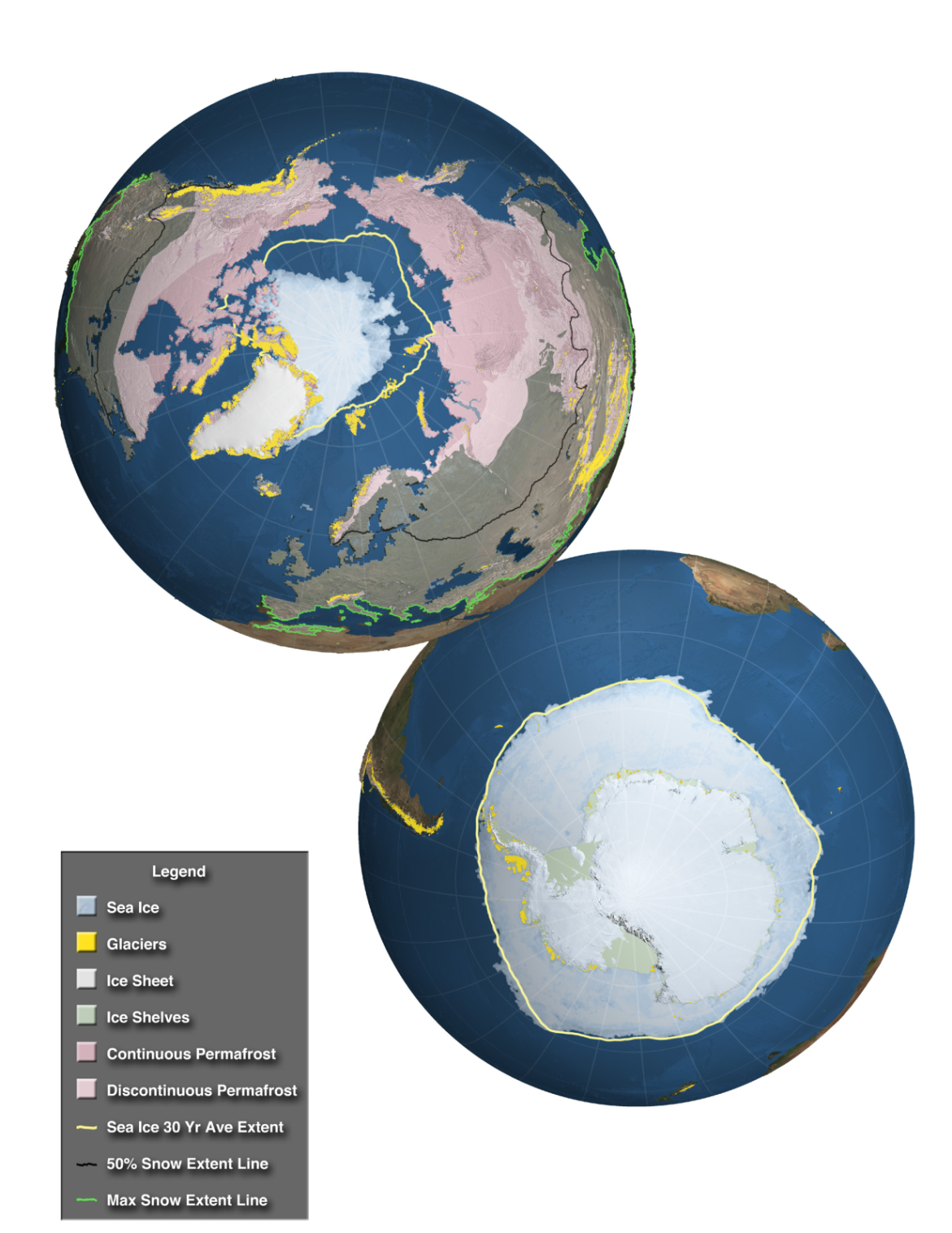 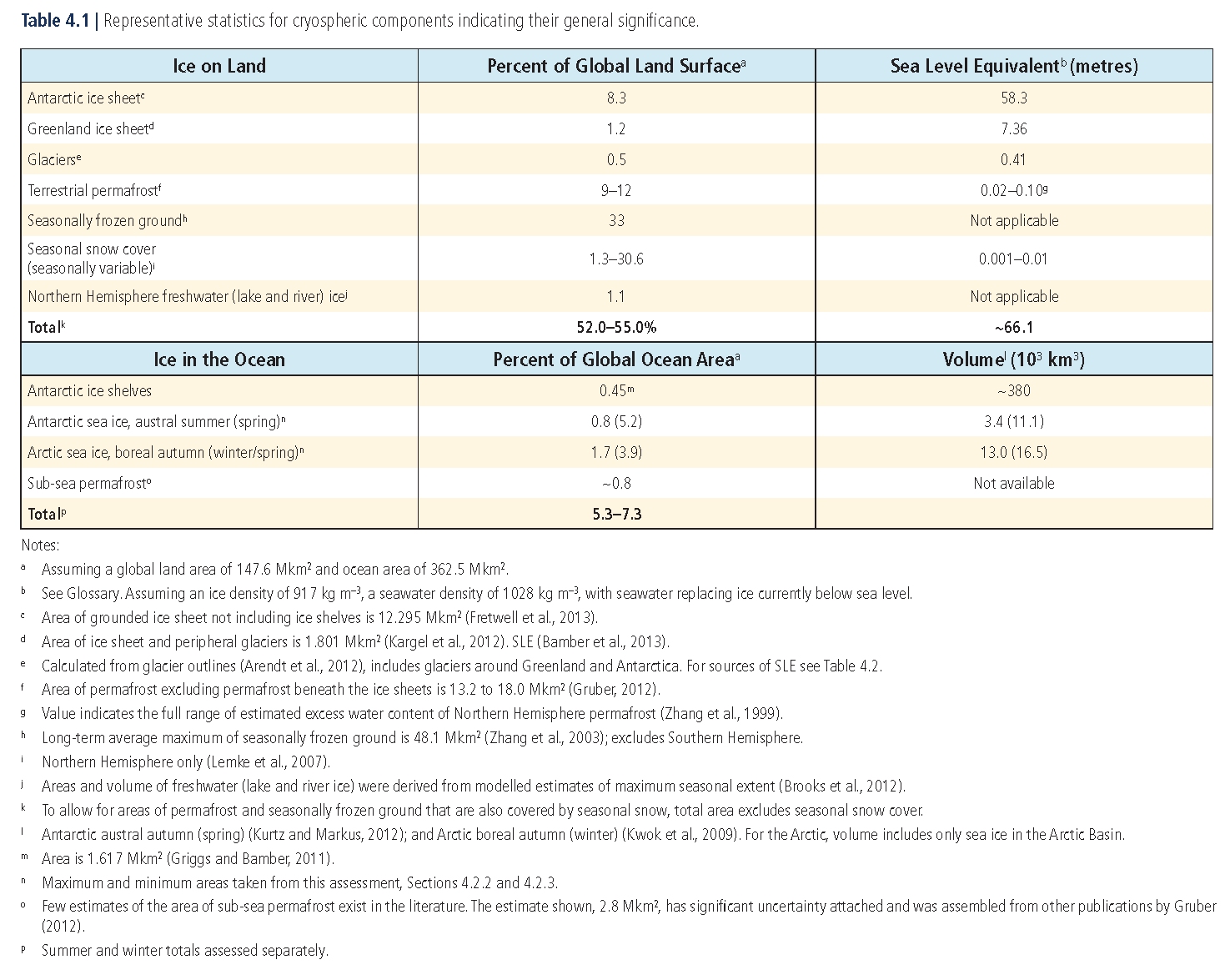 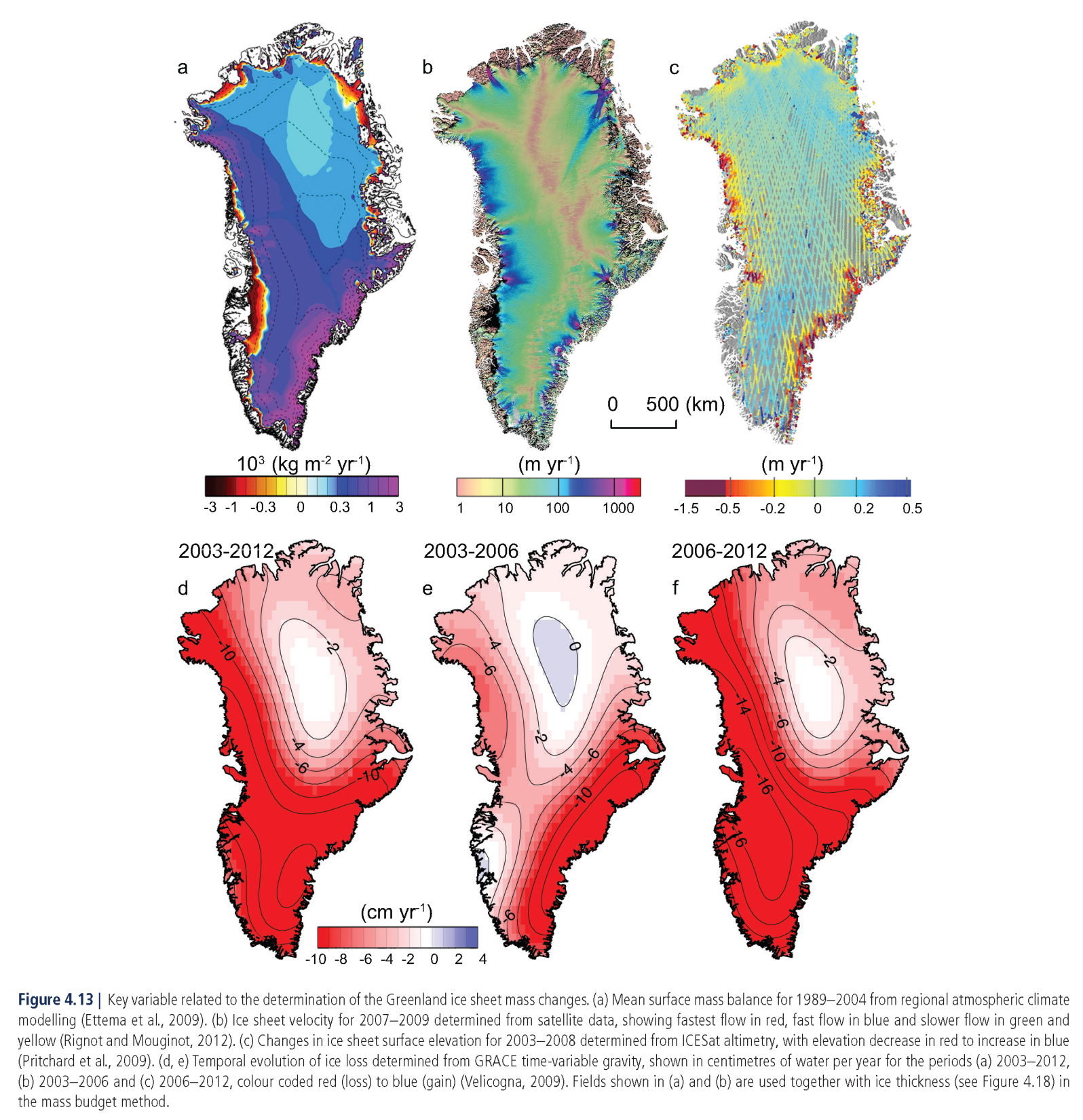 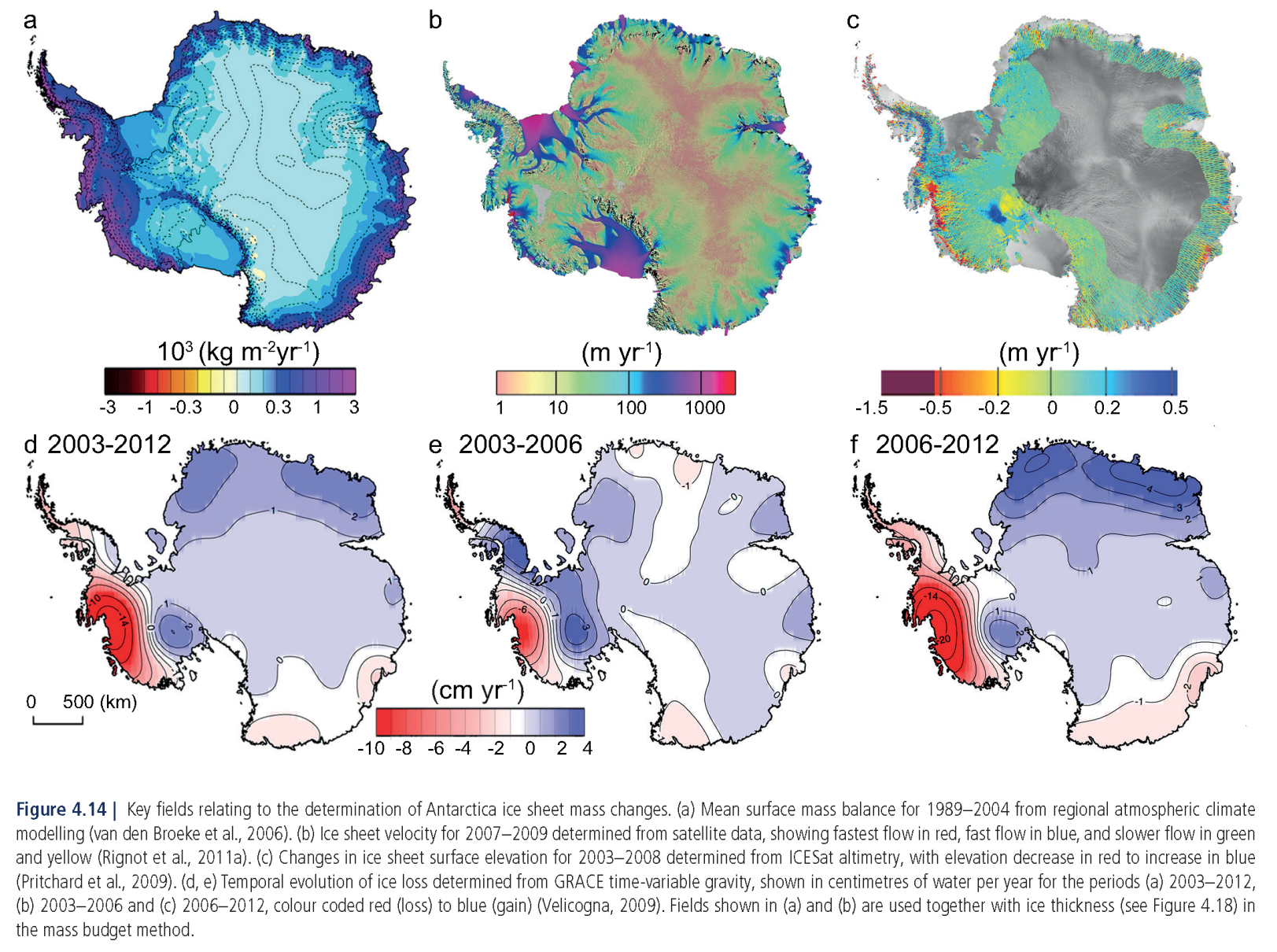 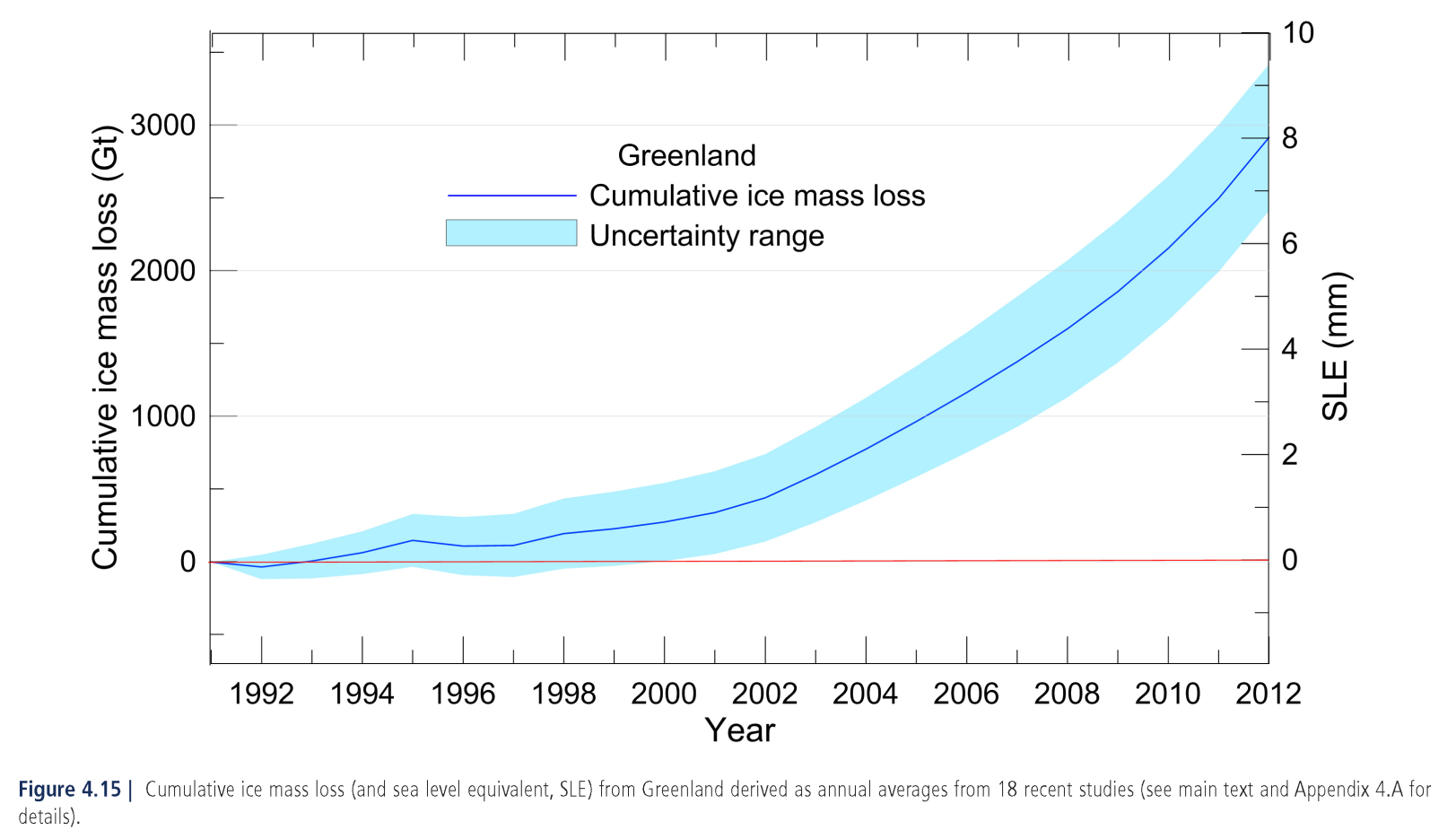 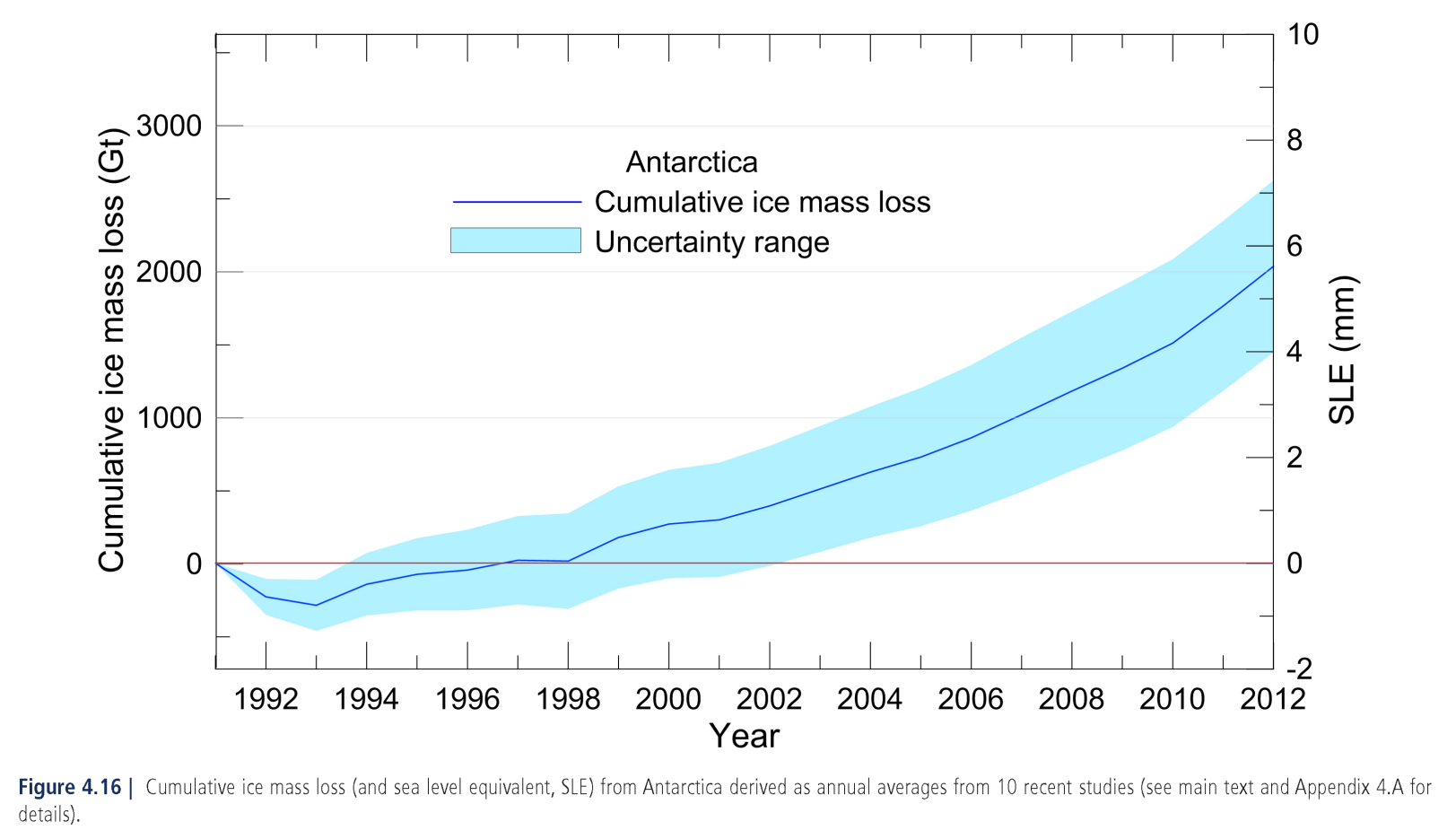 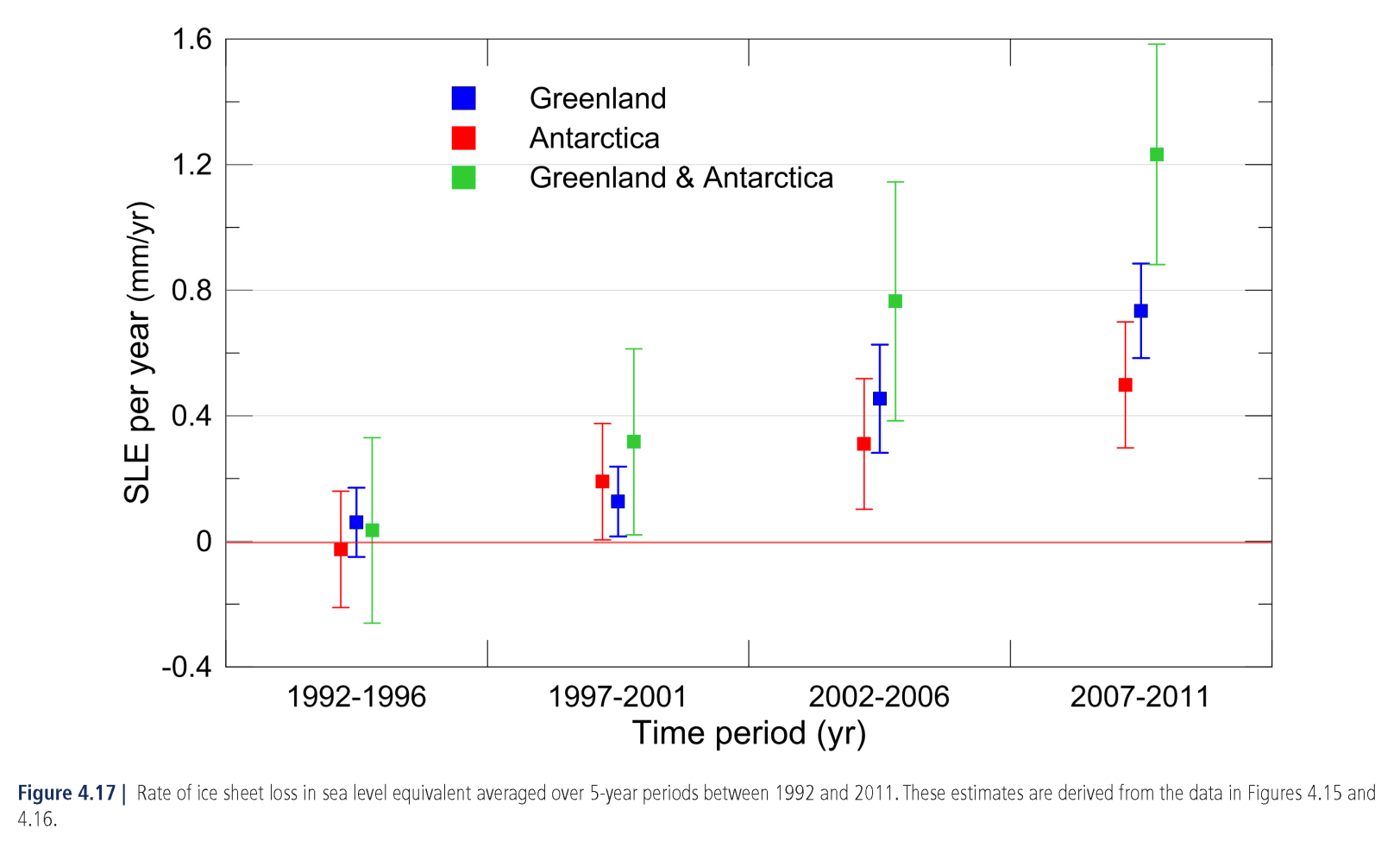 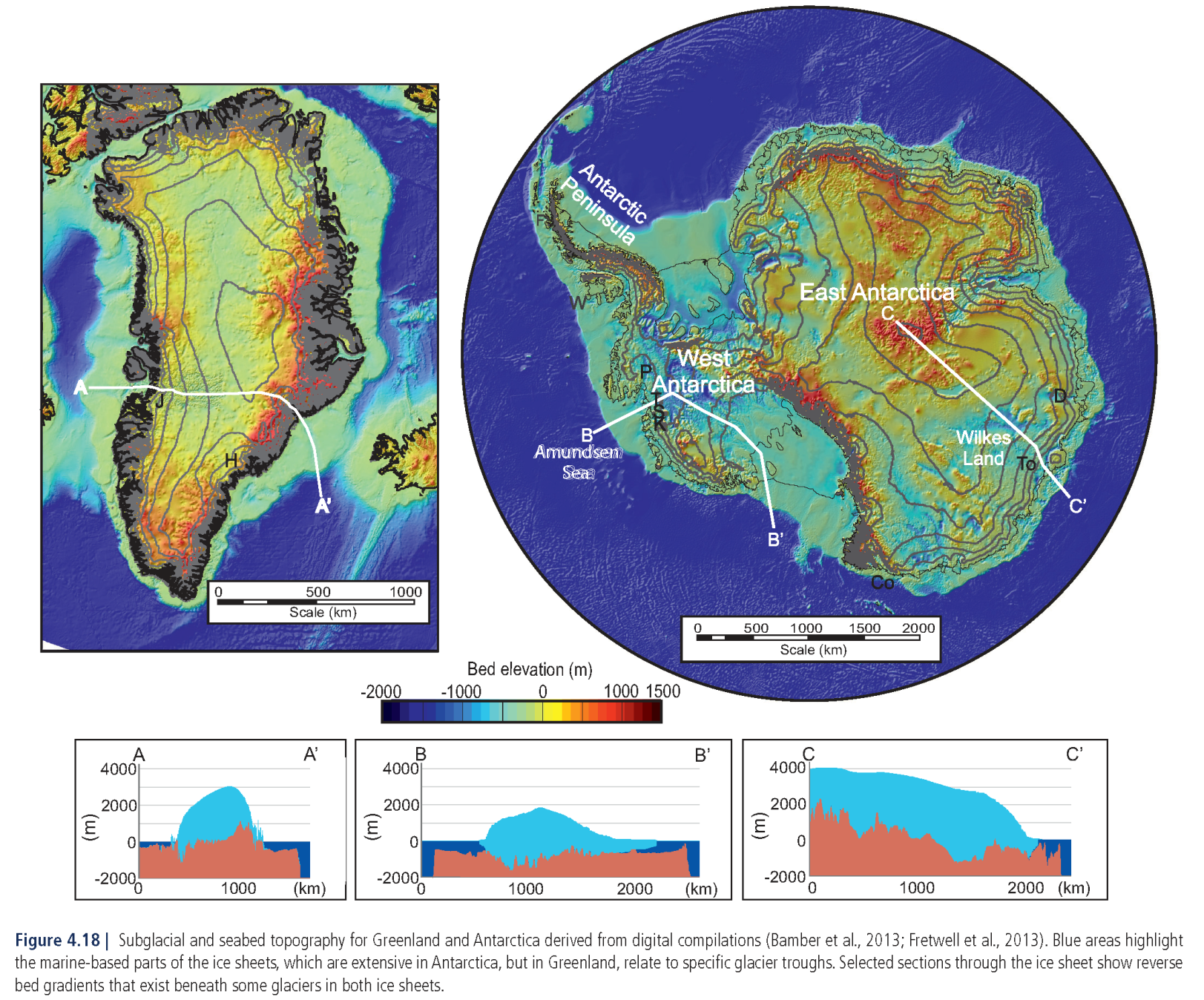 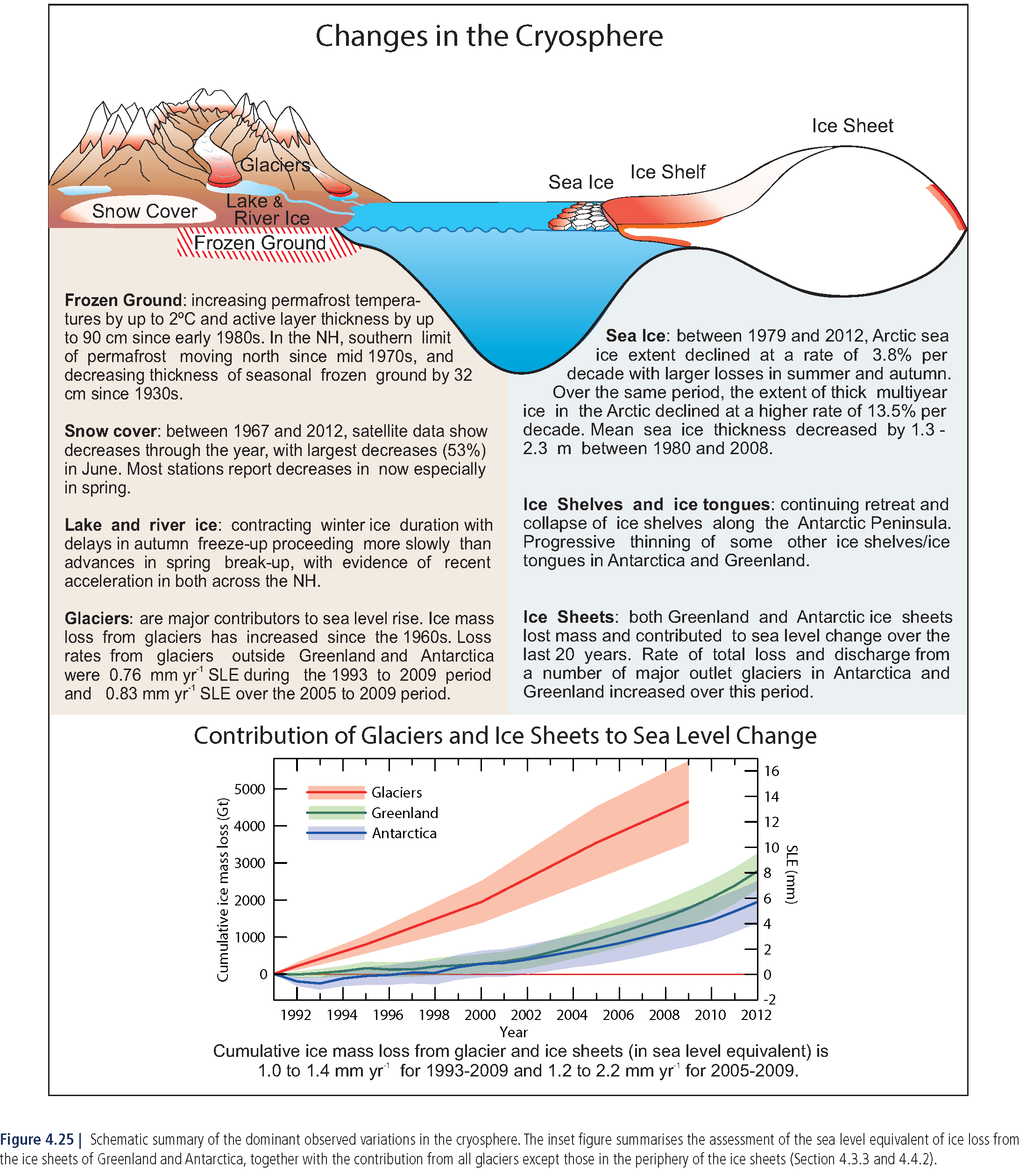 Questions
What do paleo-climate records tell us about SH & NH ice sheets?

 When did AIS & GIS form?

 What are the apparent natural time scales of variability of SH & NH ice sheets?

 What may have caused past changes in SH & NH ice sheets? What are the 
   observational evidences for these causes?

 What may have been the effects of past changes in SH & NH ice sheets? What are the 
   the observational evidences for these effects?

 etc.
Back-up Slides
Conclusions
What do paleo-climate records tell us about SH & NH ice sheets?

 Was the 2002 collapse of Larsen B ice shelf unprecedented over past 10,000 yr? 

 Were ice sheet volumes much smaller in the past 106 yr during periods with temperatures
   similar to those predicted for the next century?

 Are present thinning rates of ice in Amundsen Sea sector larger than millennial-scale
   thinning rates in this area?

 etc.
The Climate System
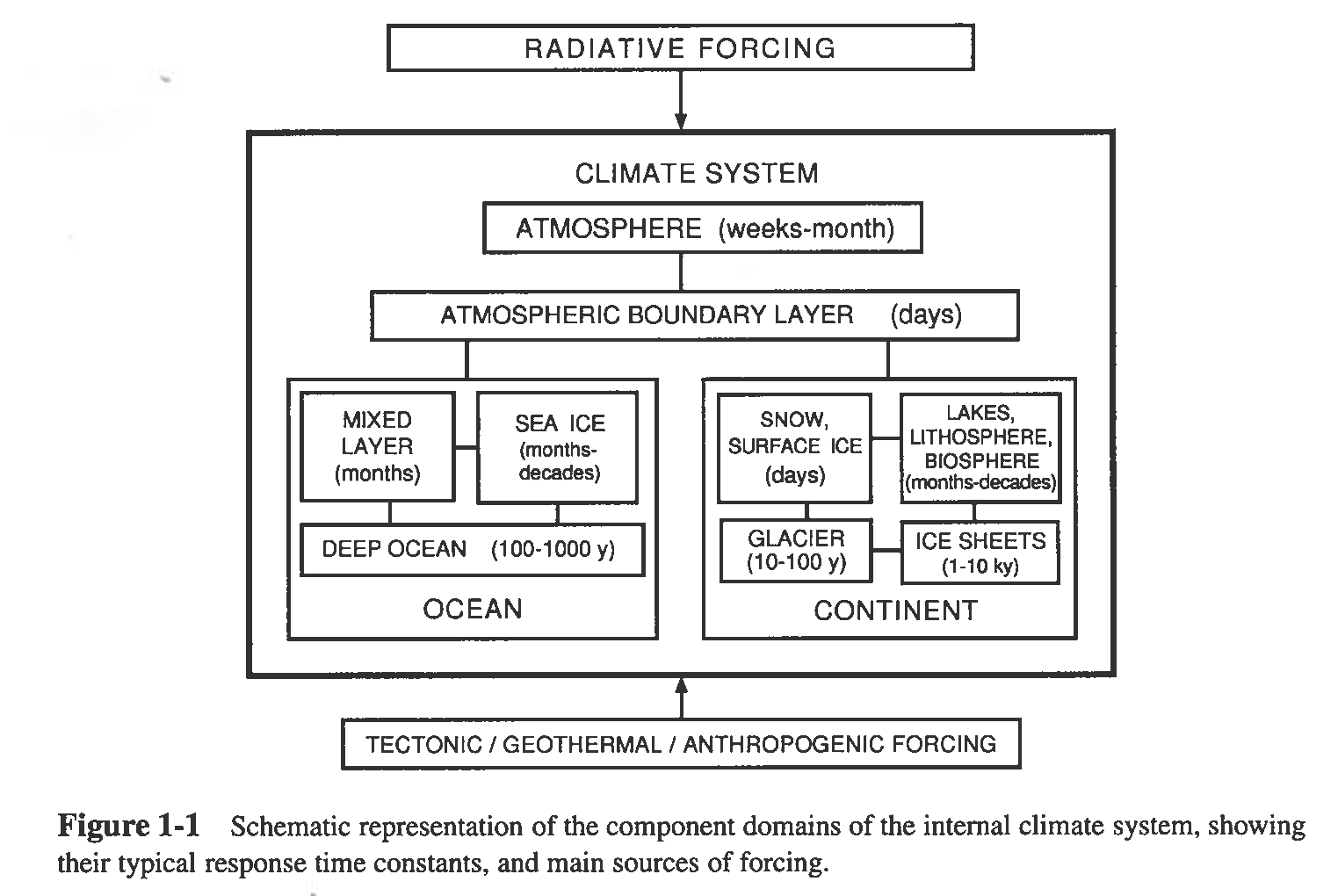 Saltzman  (2002)
[Speaker Notes: The climate system is composed of three major interacting components: (i) the atmosphere with its lower boundary layer, (ii) the ocean with sea ice, and (iii) the continents with snow- and ice-covered regions, lakes, etc.

The components and subcomponents of the climate system are characterized by response times that vary over a huge range. Thus, the atmosphere has estimated response times of days to months, the ocean from months to a millennium, sea ice from months to decades, ice sheets from 1,000 to 10,000 years, etc.

The climate system as a whole is forced by two types of external agents: radiative forcing and tectonic/geothermal forcing. By external agent is meant an agent that can influence climate but that could not be influenced by it. In that spirit, the anthropogenic forcing should be regarded as an internal agent, since greenhouse gas emission, for example, could be influenced by climatic conditions.

Radiative forcing: this includes variations in the solar irradiance at the “top of the atmosphere” (which we will call “insolation”). These variations can be caused by (i) changes in the solar “constant” and (ii) changes in insolation due to changes in the parameters that determine the orbit of the earth around the Sun (eccentricity, obliquity, and precession)

Tectonic/geothermal forcing: this forcing emanates from plate movements and from geothermal fluxes from the ground or the seafloor. Re. the effect of plate movements, consider, for example, the positioning of continents near the poles that may favor glaciations, the gradual emission of CO2 to the atmosphere from volcanism, the orogenesis that may favor the onset of monsoons, etc. 

Anthropogenic forcing: fossil fuel combustion and tropical deforestation are two prominent examples thereof.

It is interesting to contrast the longest response time, on the order of 10,000 yr for the ice sheets, with the length of the instrumental records, which is on the order of 100 yr at best. Thus, the span of even the longest instrumental records amounts to only 1% the response time of ice sheets. Clearly, instrumental records are utterly inadequate to provide a comprehensive picture of climate variability.]